КГУ «Средняя школа № 22»
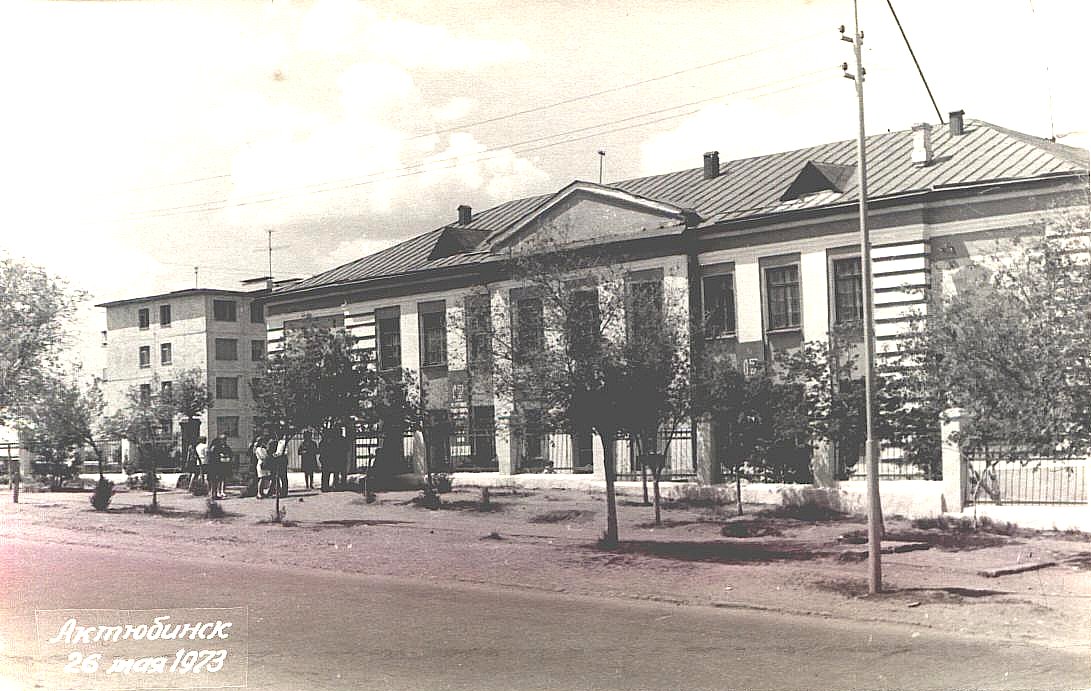 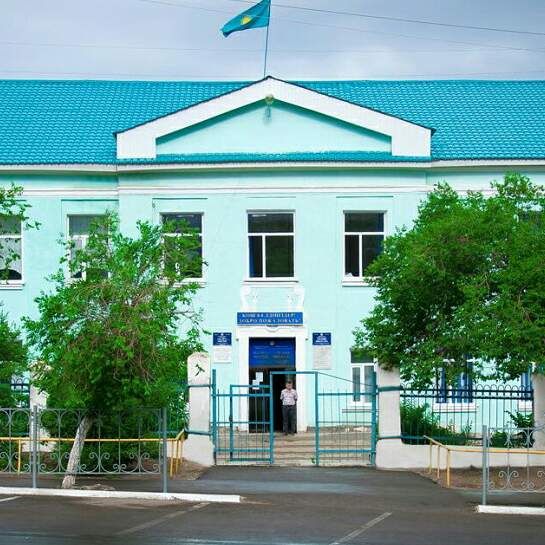 Ветераны педАгогического труда нашей школы
Мы с благодарностью вспоминаем ветерановпедагогического труда и от всей души желаемздоровья, долголетия, удачи и успехов во всем!
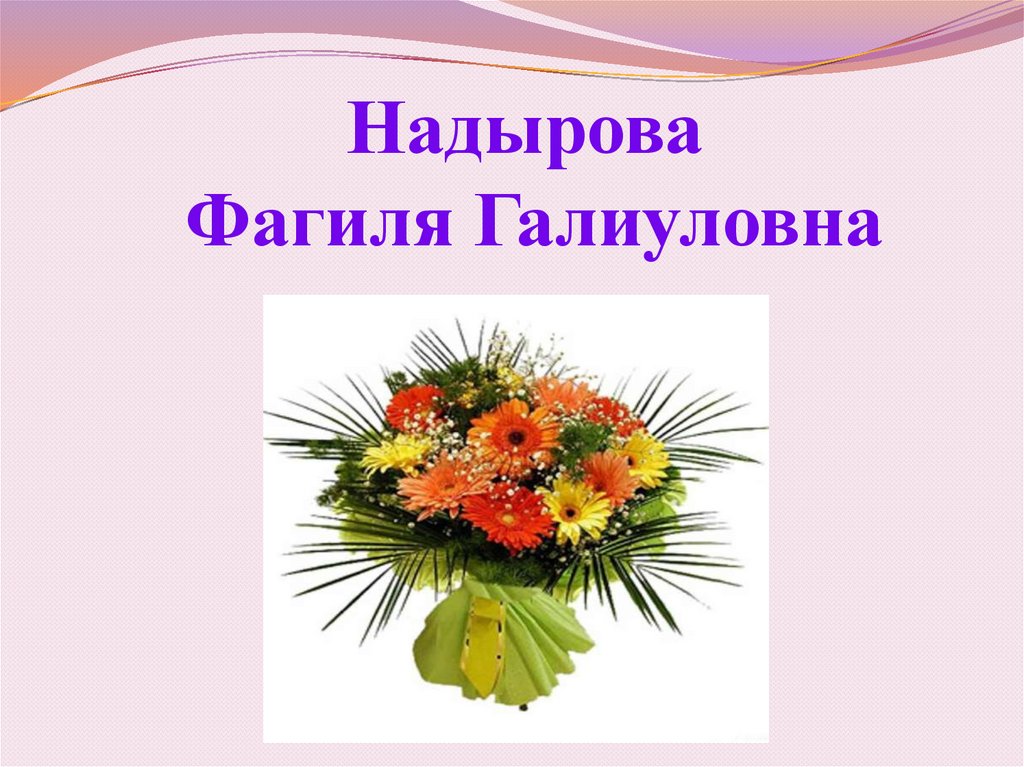 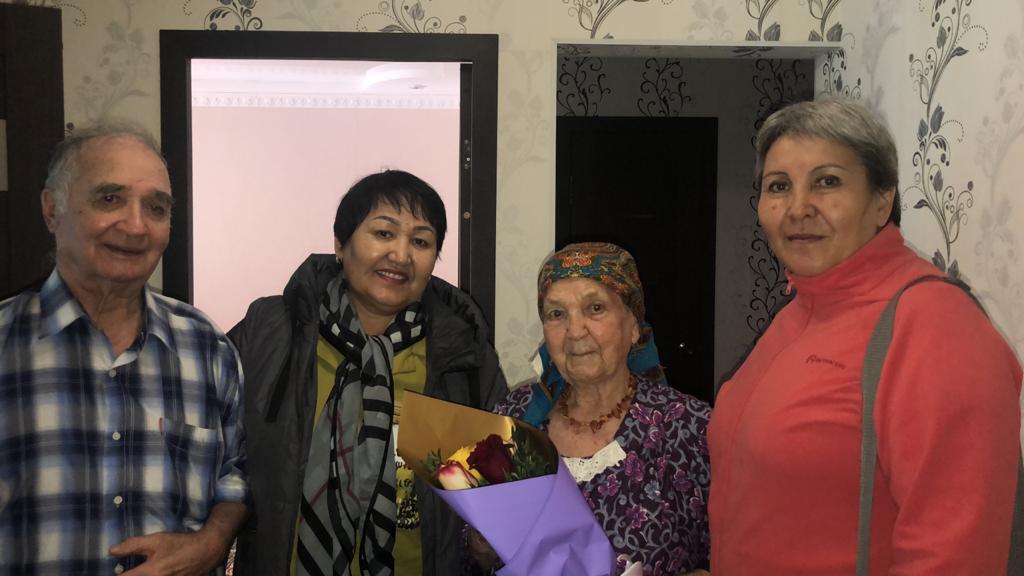 Гайсина ГАЛИНА КАРИМОВНАучитель математики
АЛЕЙНИК ЗОЯ АЛЕКСАНДРОВНАучитель начальных классов
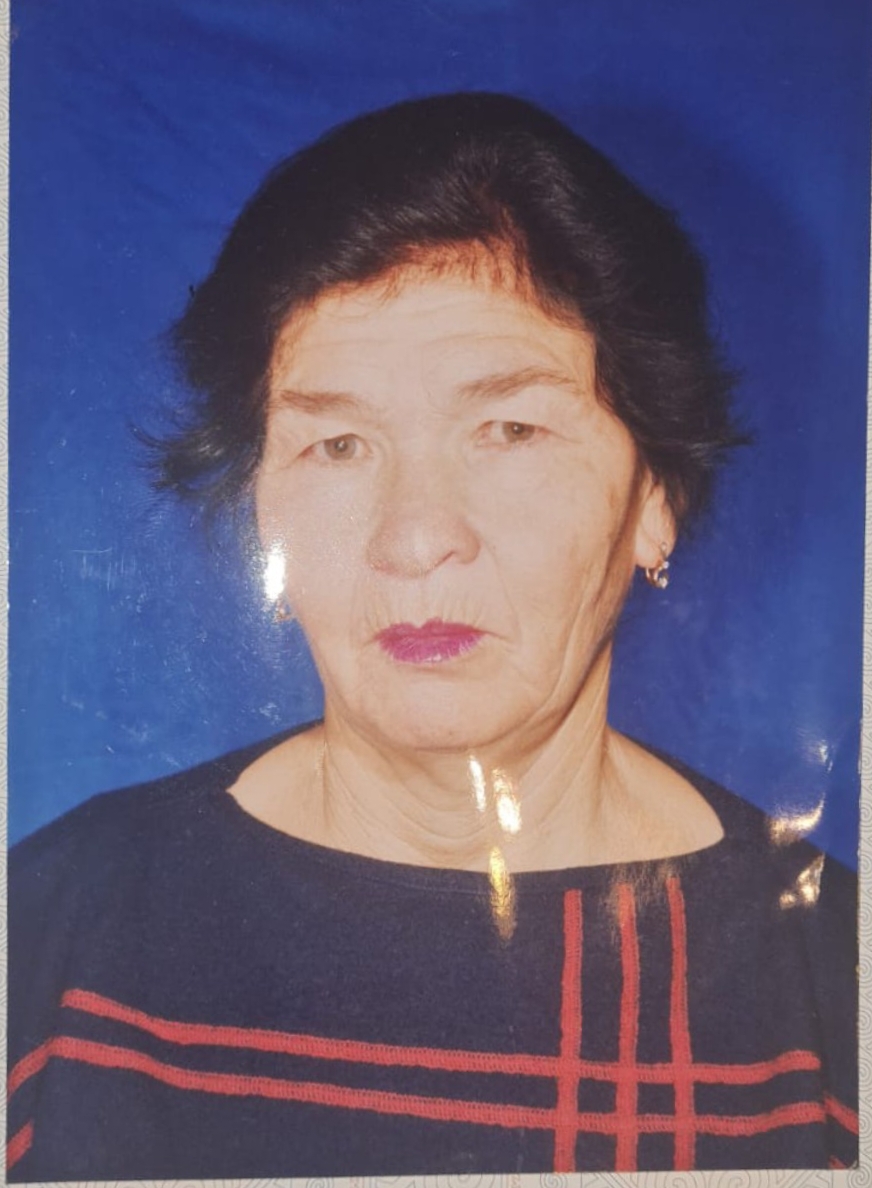 ТУЛЕУОВА ДИНА ТУЛЕУОВНАучитель казахского языка и литературы
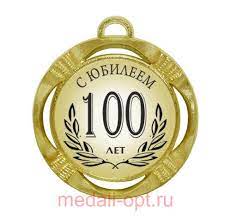 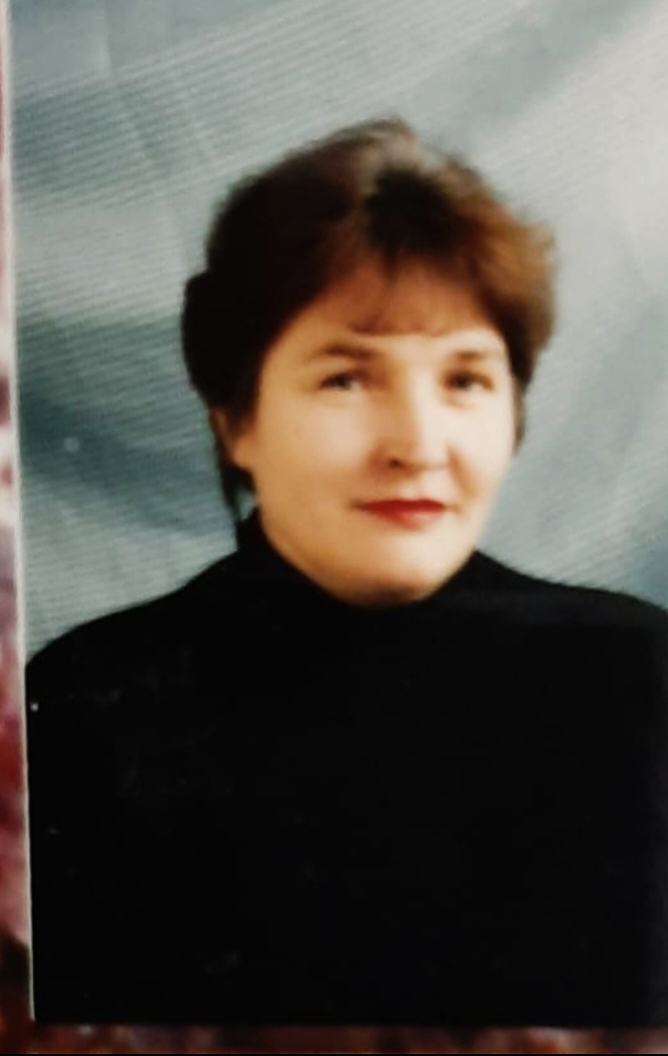 НИКОЛАЕВА ГАЛИНА ГЕОРГИЕВНА
директор школы
учитель биологии
СМИРНОВ АЛЕКСАНДР ГЕННАДЬЕВИЧ учитель начальной военной подготовки
ГАЛИАСКАРОВА НАСИПА САЙФАНОВНАучитель начальных классов
СЕДОВА ВАЛЕНТИНА ИВАНОВНАучитель истории
ПОПОВА ЛЮДМИЛА ИВАНОВНАучитель технологии
БЕУС ЛЮДМИЛА АЛЕКСЕЕВНАУЧИТЕЛЬ русского языка и литературы
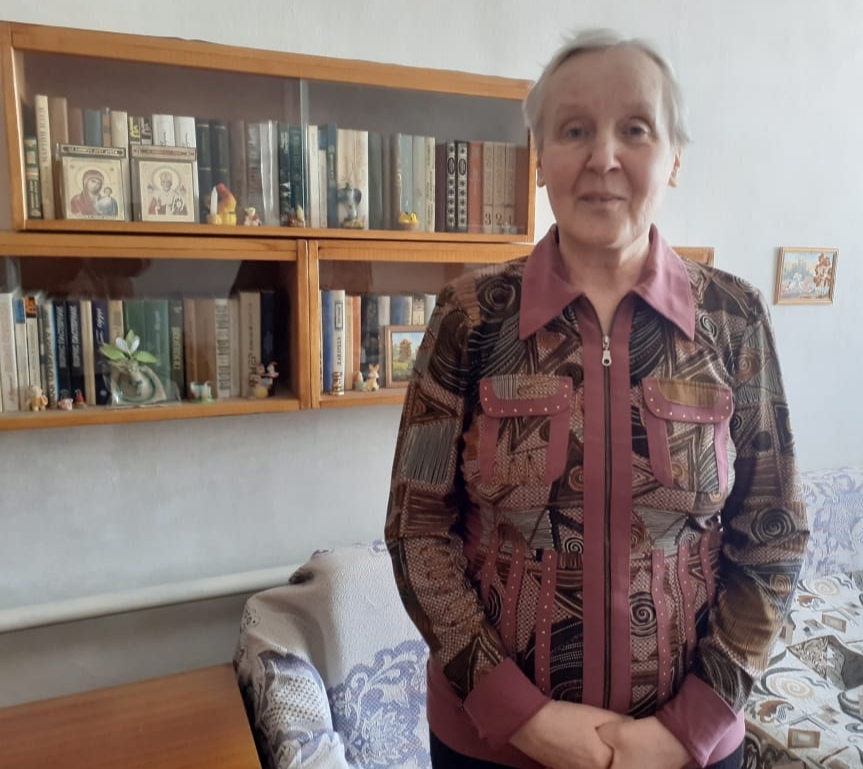 БОЙКО ТАТьЯНА МИХАЙЛОВНАучитель русского языка и литературы
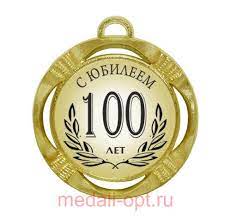 ЧИНАРОВА КАНИПА СУНГАЛИЕВНАучитель математики, черчения
ЛАЗАРЕВА ЛЮБОВЬ ЯКОВЛЕВНАучитель технологии
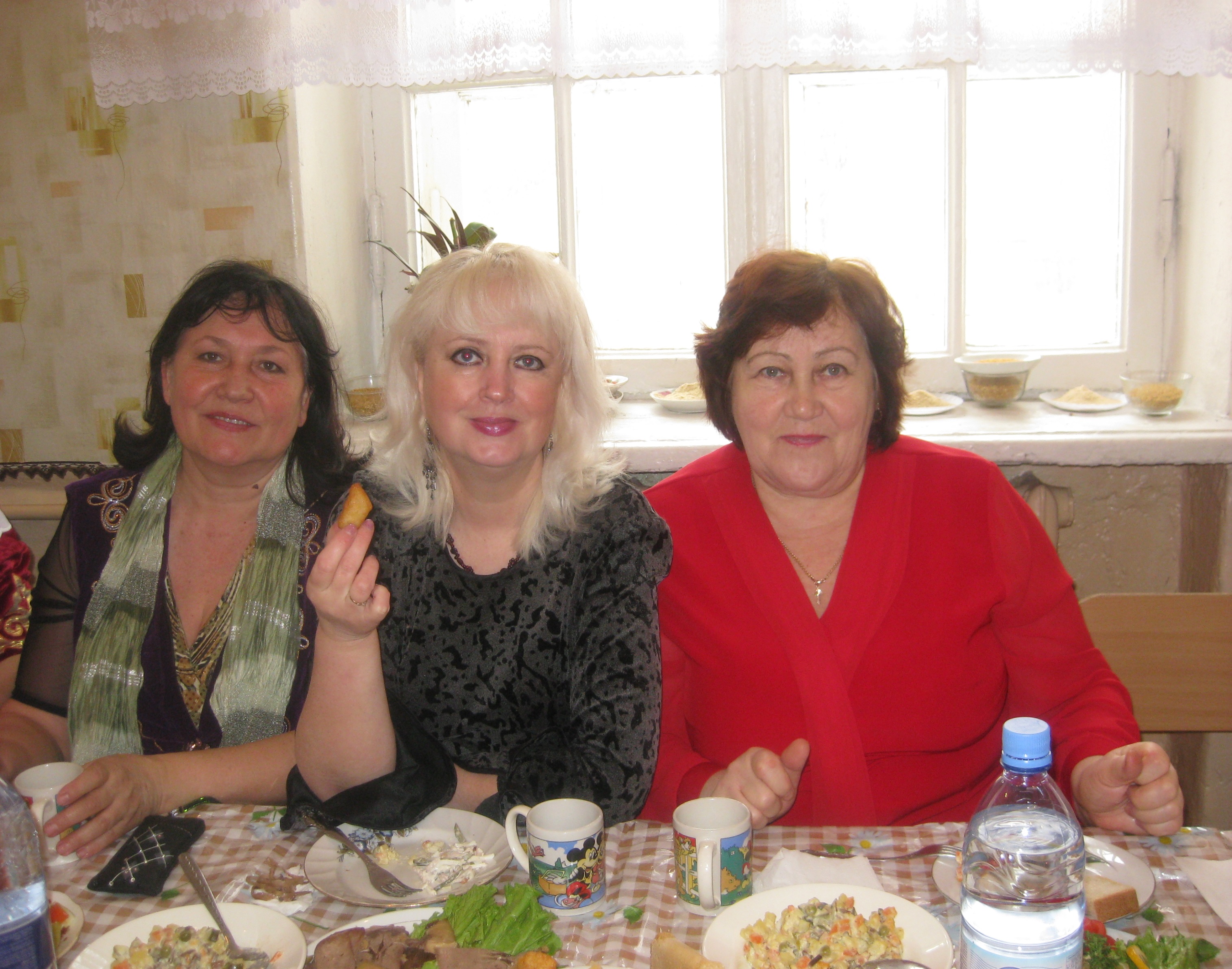 КАТЬКАЛОВА ЛИДИЯ ВАСИЛЬЕВНАучитель биологии
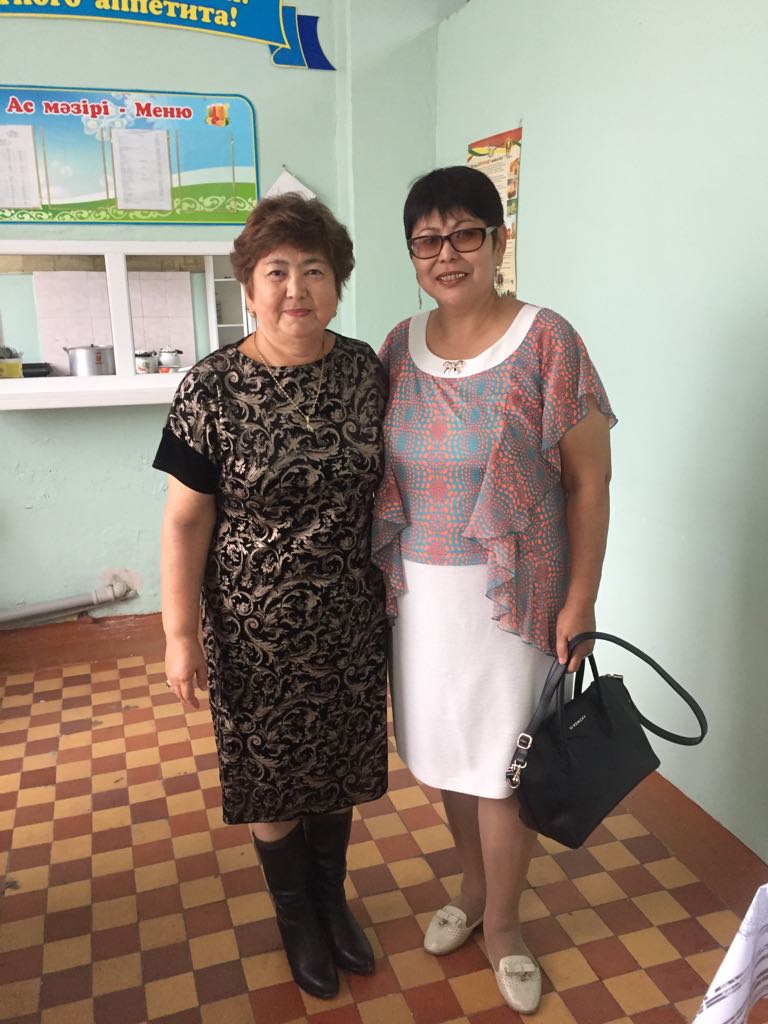 ИЛЬЯСОВА ГҮлСИМ САГИДАНОВНАучитель математики
ХАЛИУЛИНА ИЛЬМИРА АСХАТОВНАдиректор школы учитель математики
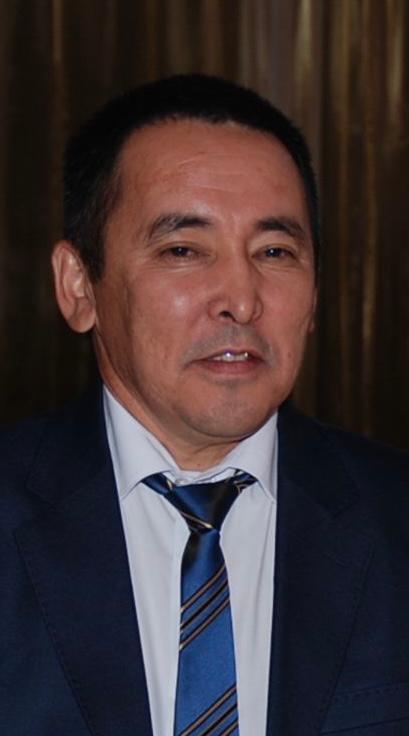 ПАНИН АМАНГЕЛЬДЫ ЕРГАЛИЕВИЧдиректор школы учитель физики
Айтжанова салима абылгазиевнаучитель казахского языка и литературы
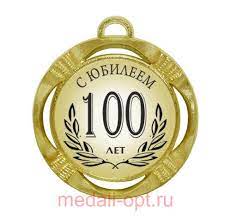 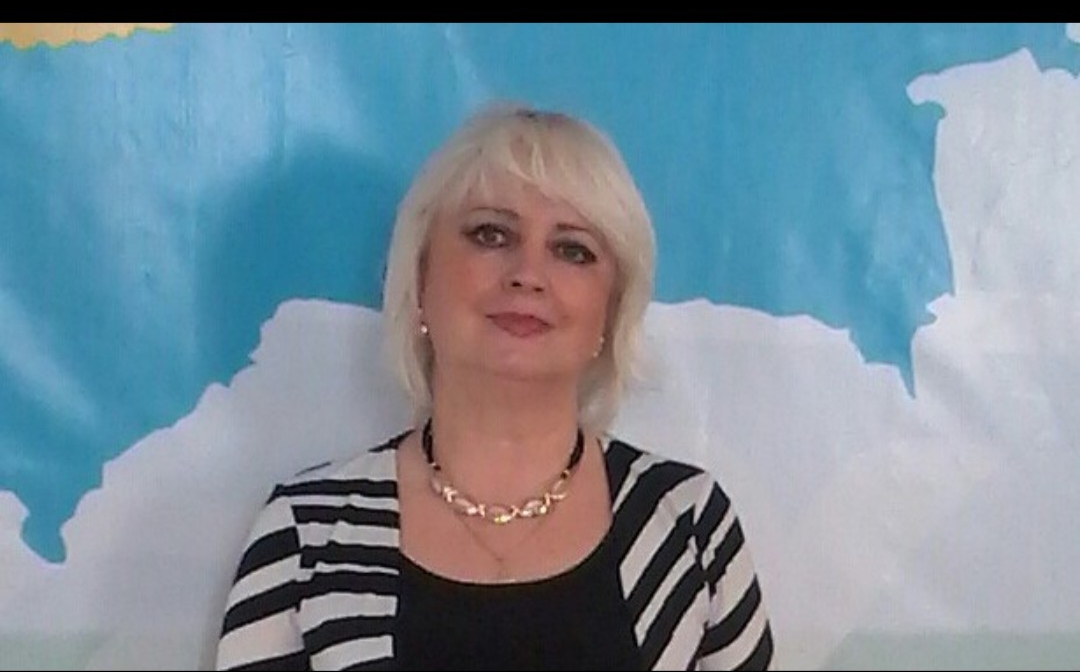 ИЛЬИНА ИРИНА МИХАЙЛОВНАучитель русского языка и литературы
ЖИЕНГАЛИЕВ АЛМАС ЖИЕНГАЛИЕВИЧ учитель физической культуры
ЛИТВИНОВА ФАРИДА АБЗАЛОВНАучитель начальных классов
ЖУРУМБАЕВА АЙГУЛЬ АБЕНОВНАУЧИТЕЛЬ НАЧАЛЬНЫХ КЛАССОВ
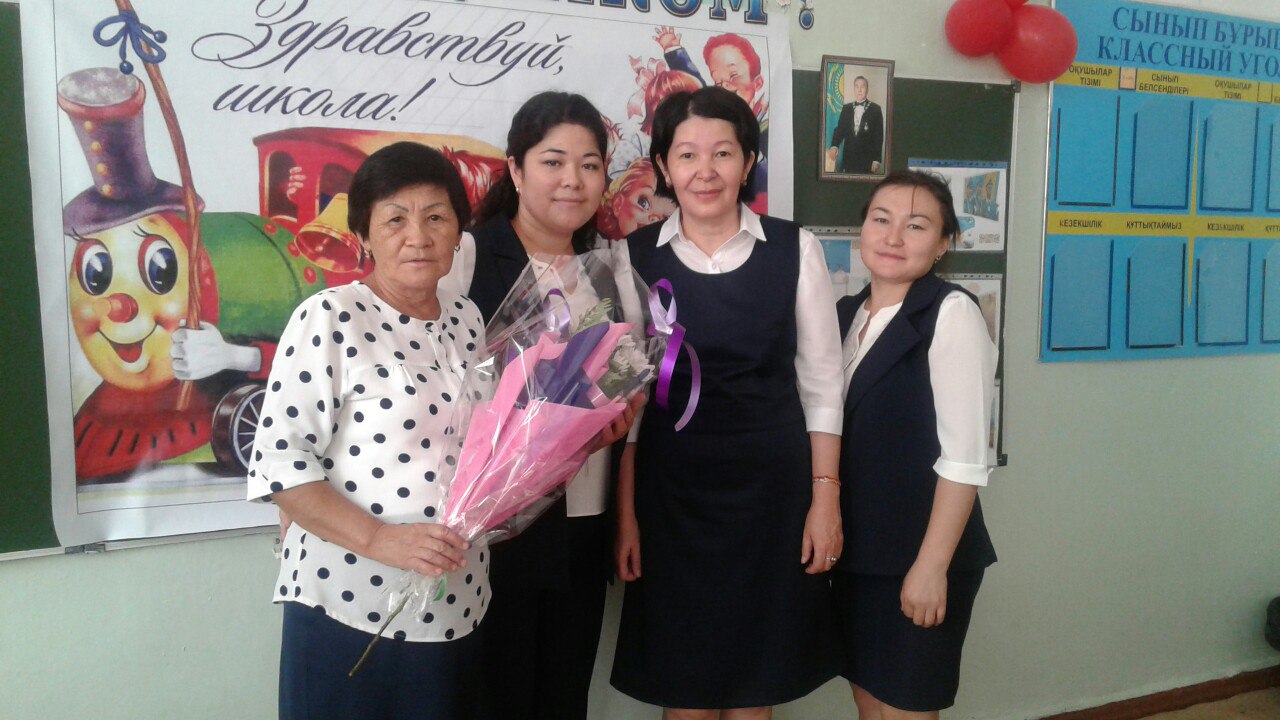 ӘБДІРЕИІМОВА РАЯ НАЗЫМҚЫЗЫУЧИТЕЛЬ КАЗАХСКОГО ЯЗЫКА И ЛИТЕРАТУРЫ
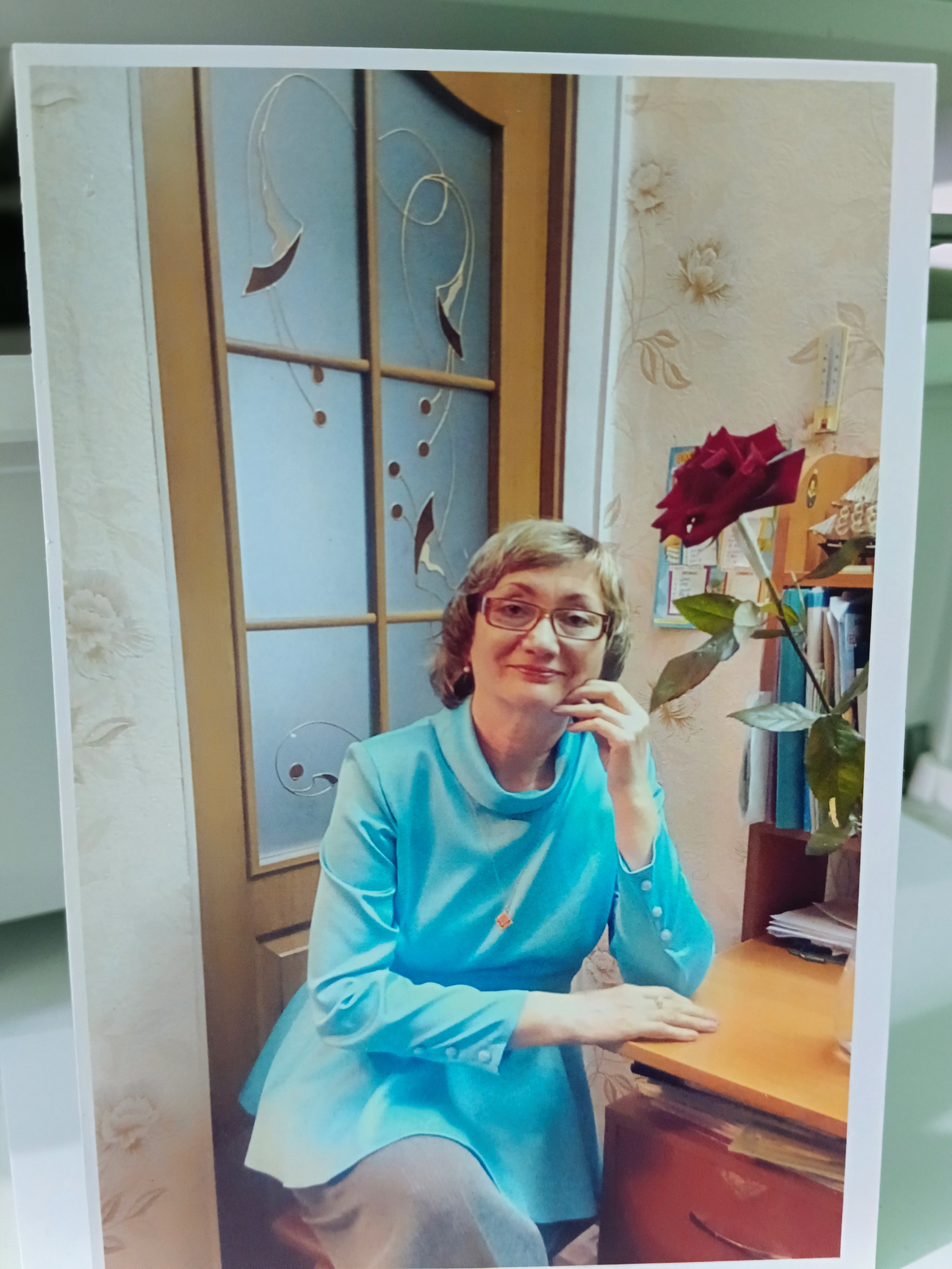 ЕгОРОВА ИРИНА НИКОЛАЕВНАУЧИТЕЛЬ РУССКОГО ЯЗЫКА И ЛИТЕРАТУРЫ
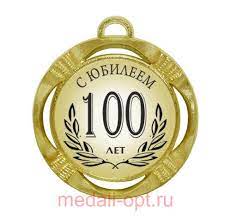 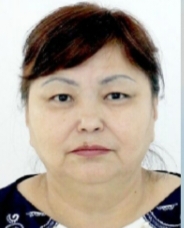 БИСЕНГАЛИЕВА ГЕНКАРЖАН БИСЕНГАЛИЕВНАучитель казахского языка и литературы
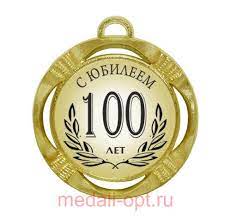 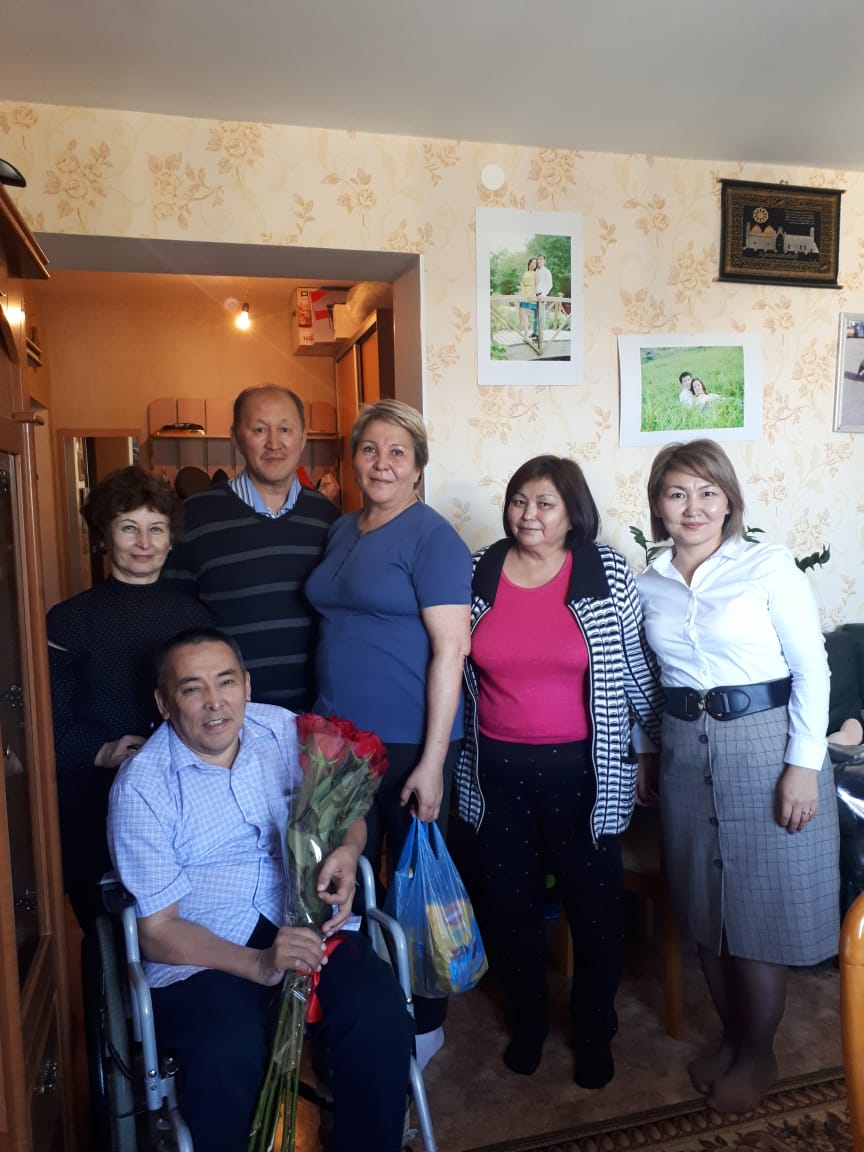 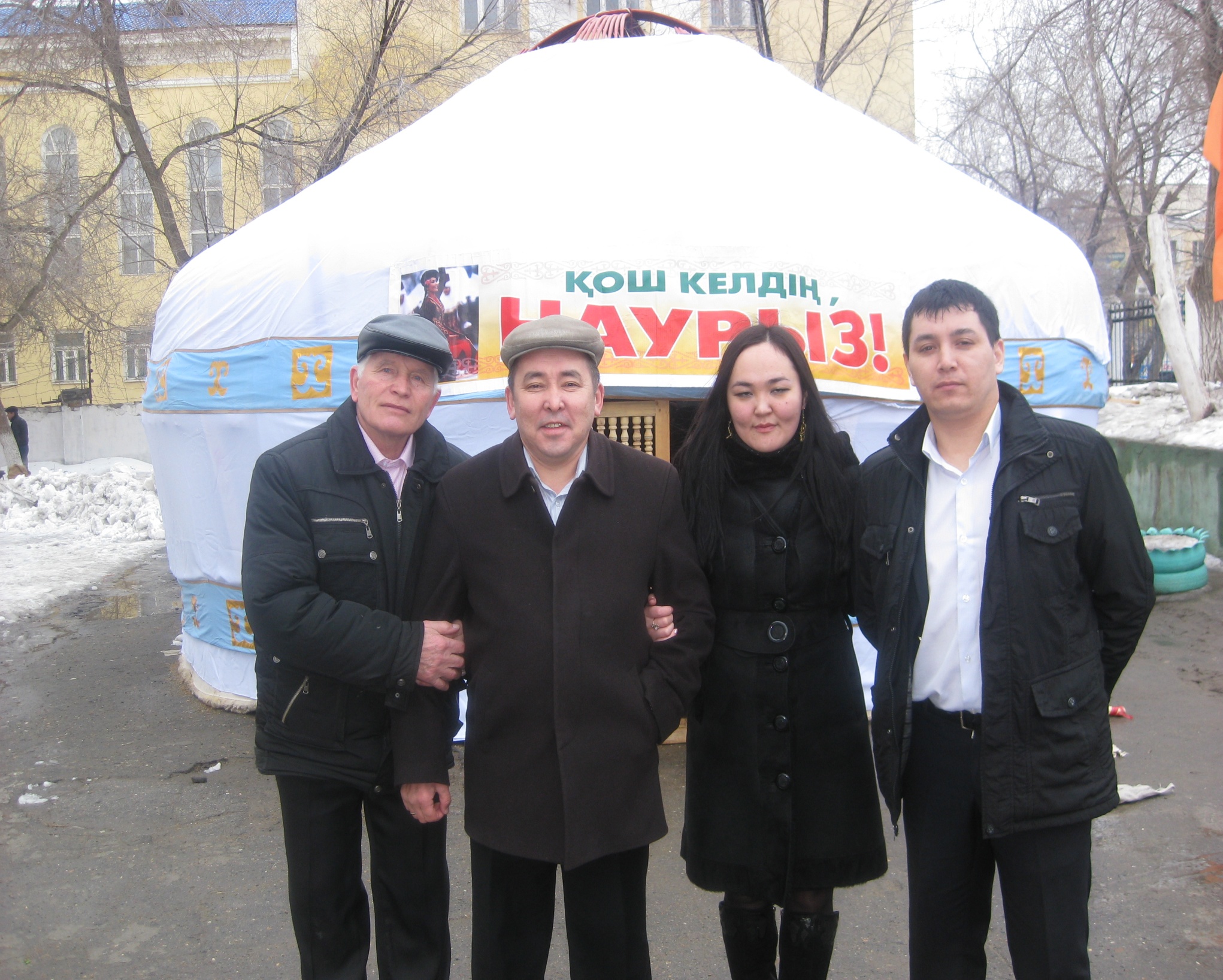 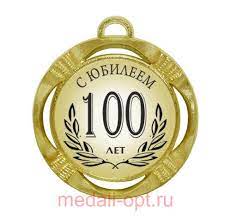 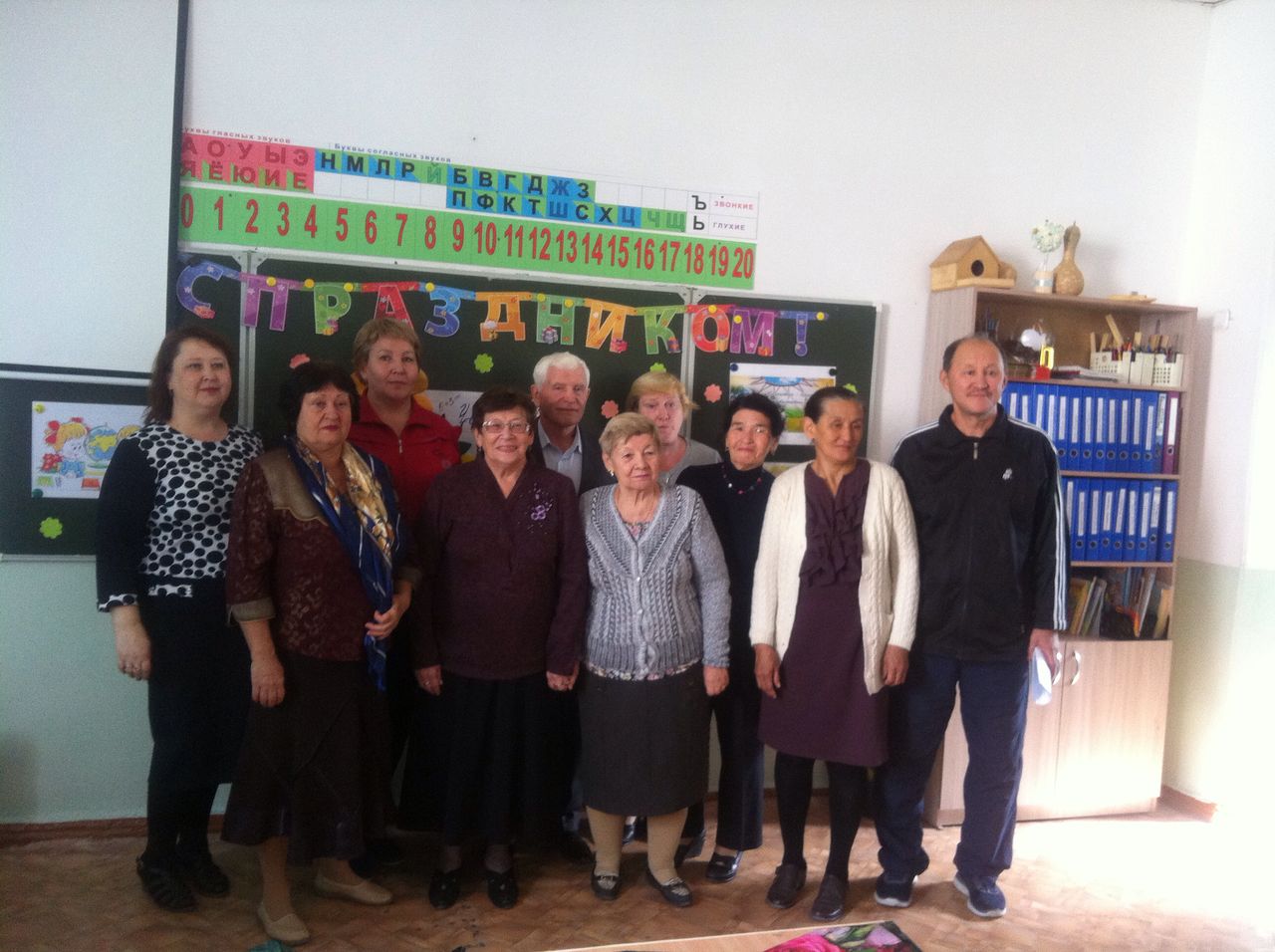 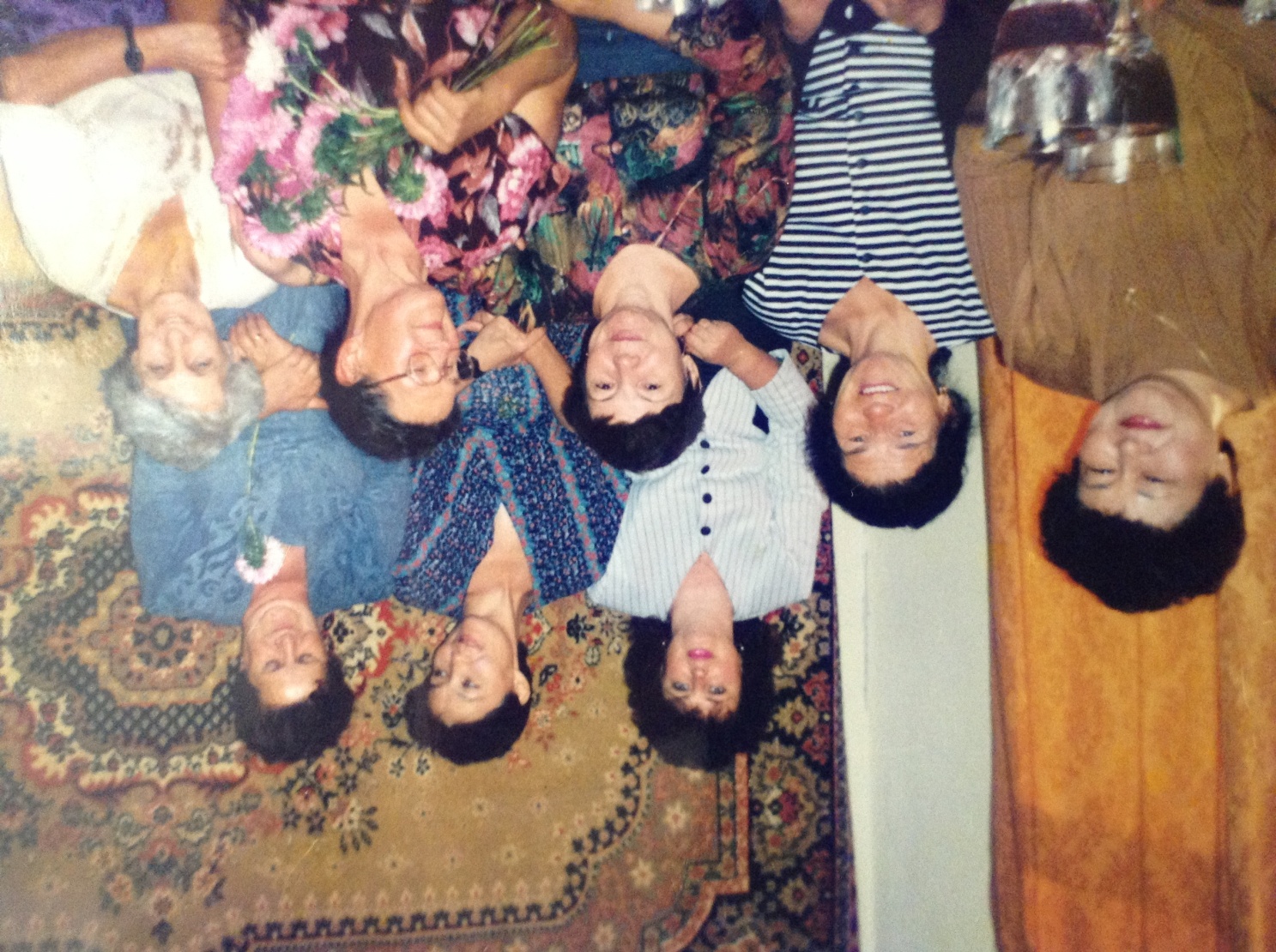 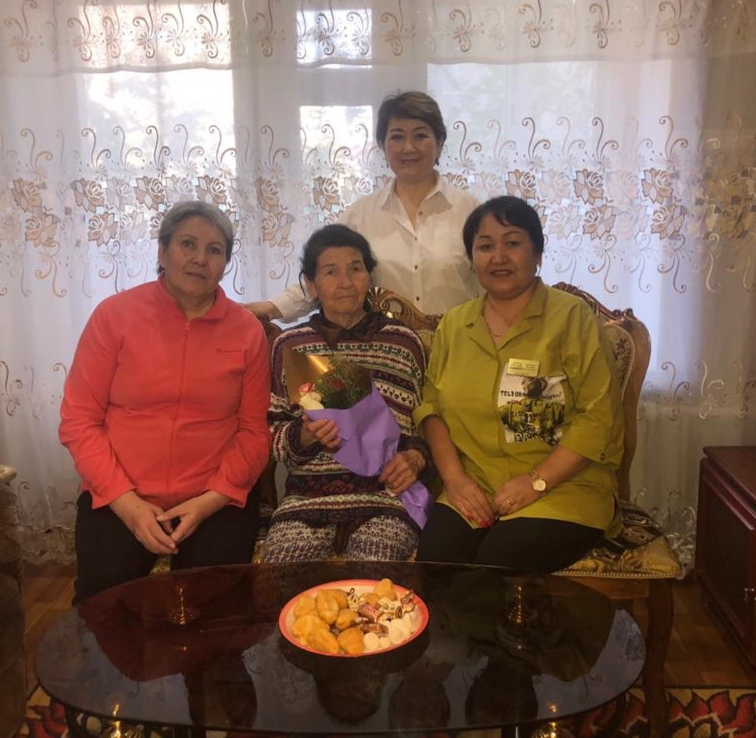 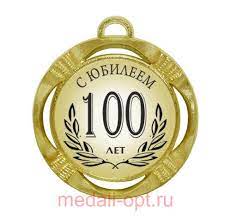 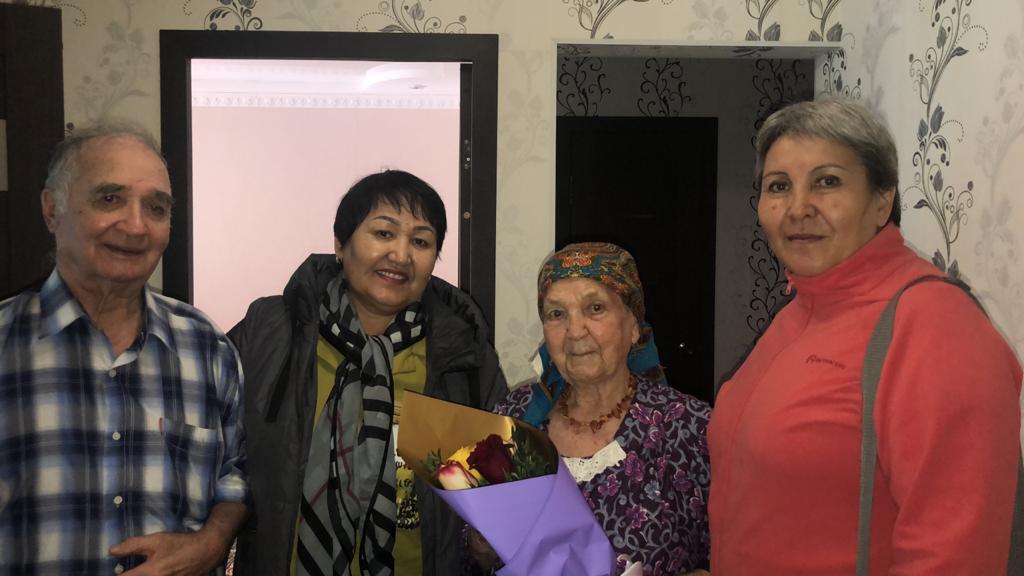 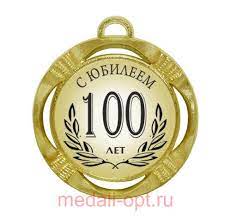 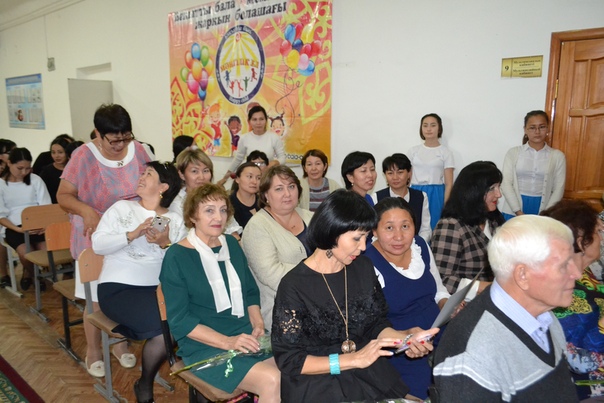 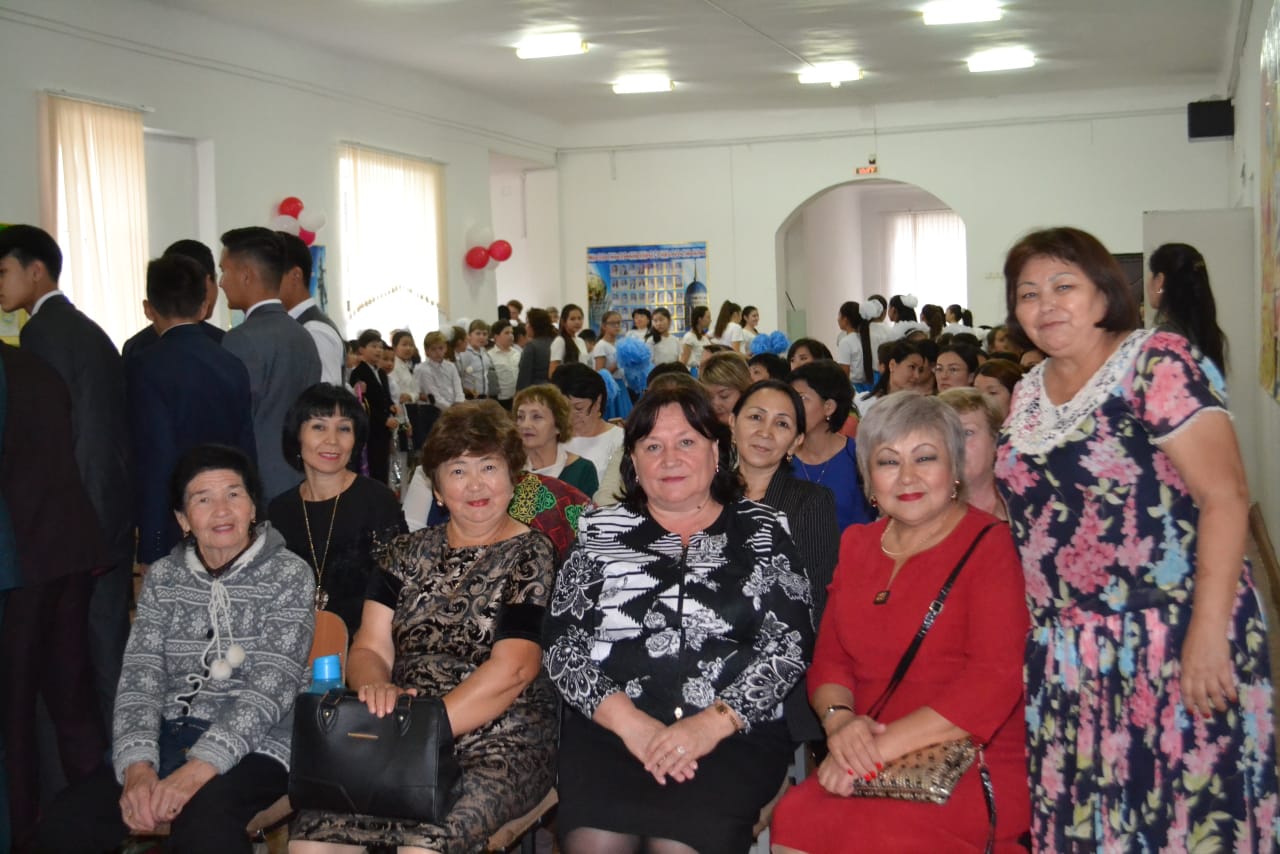 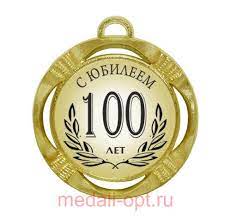 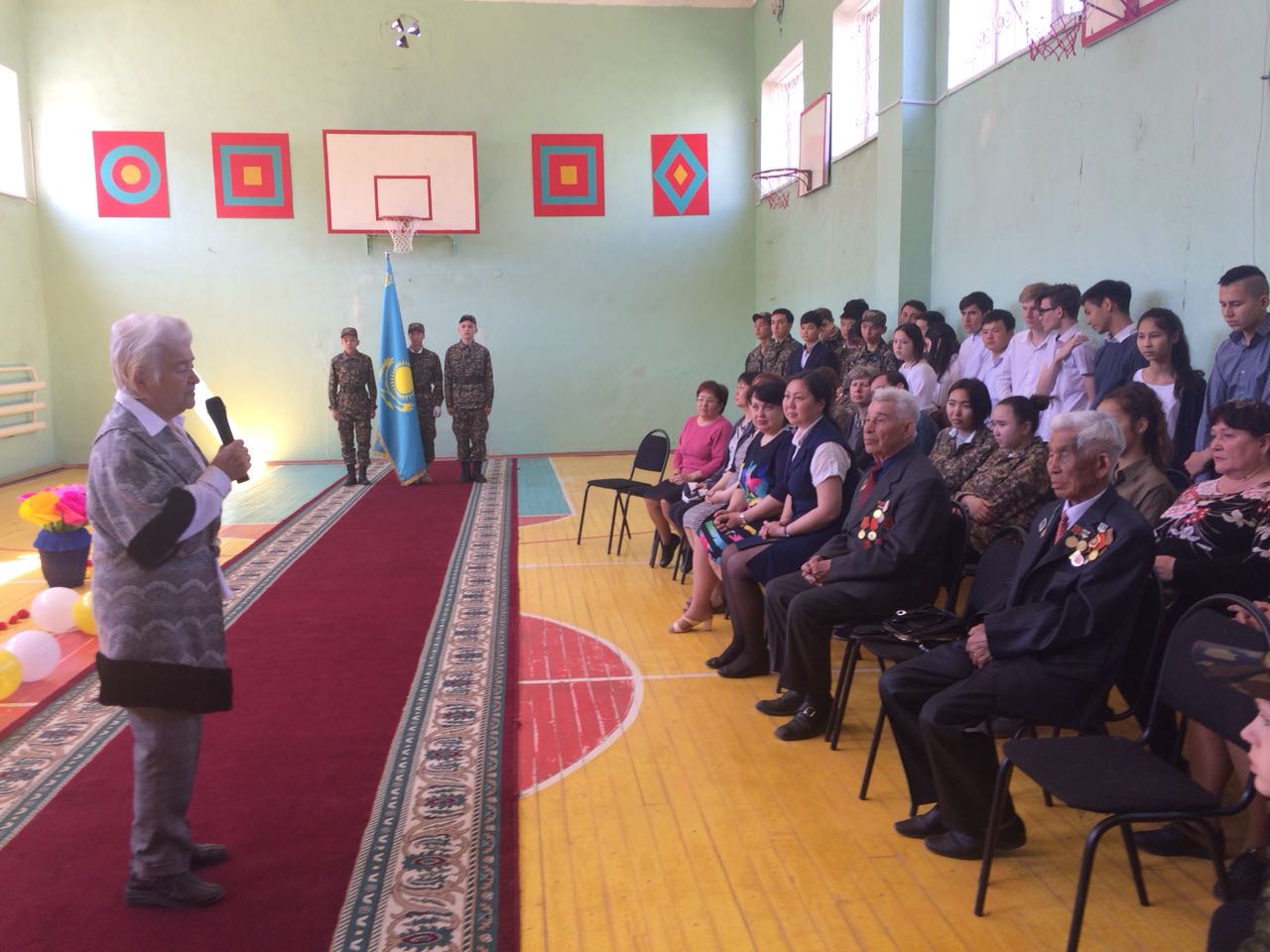 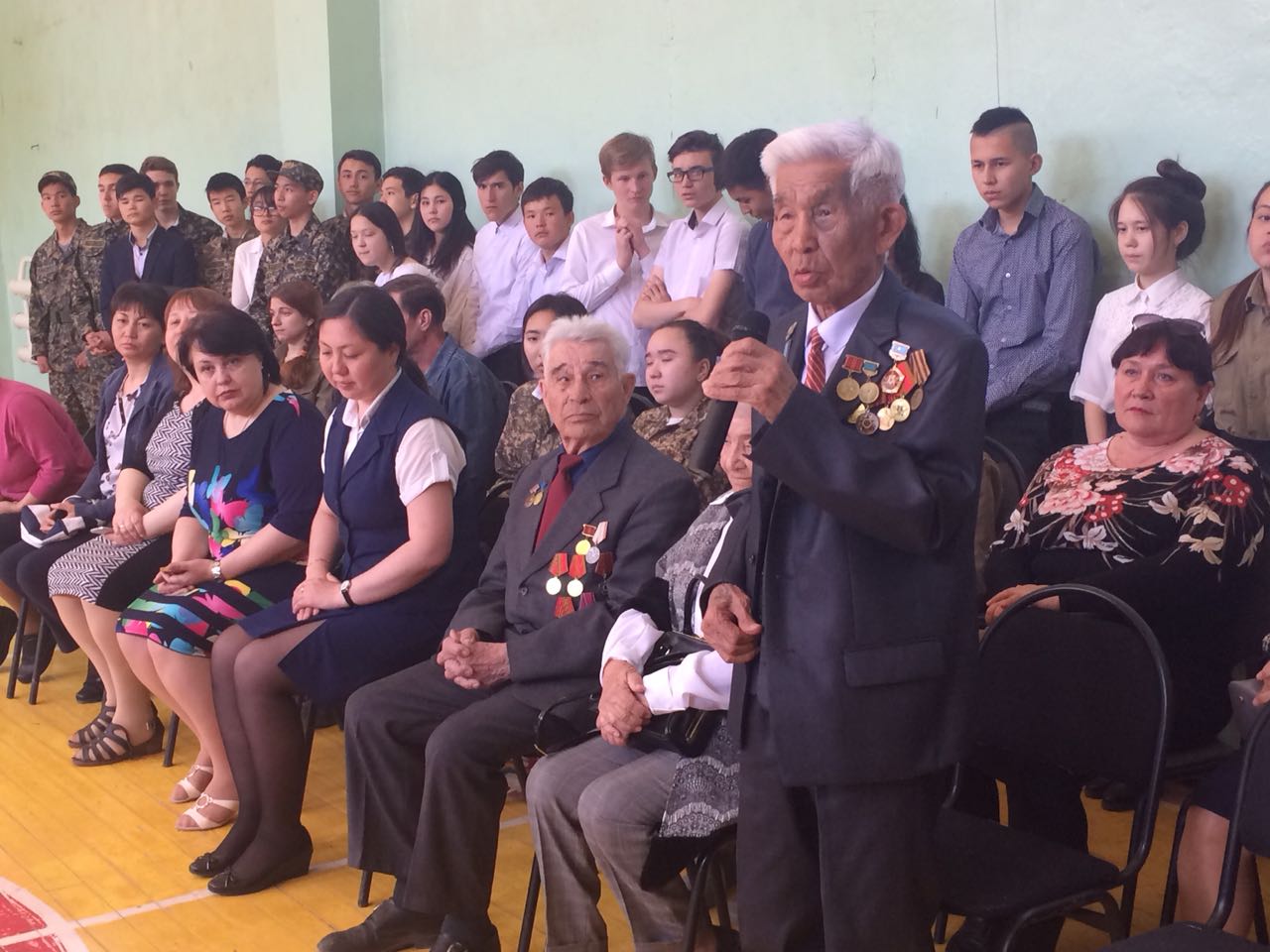 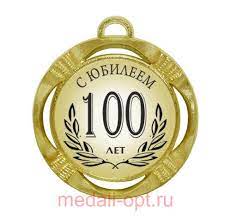 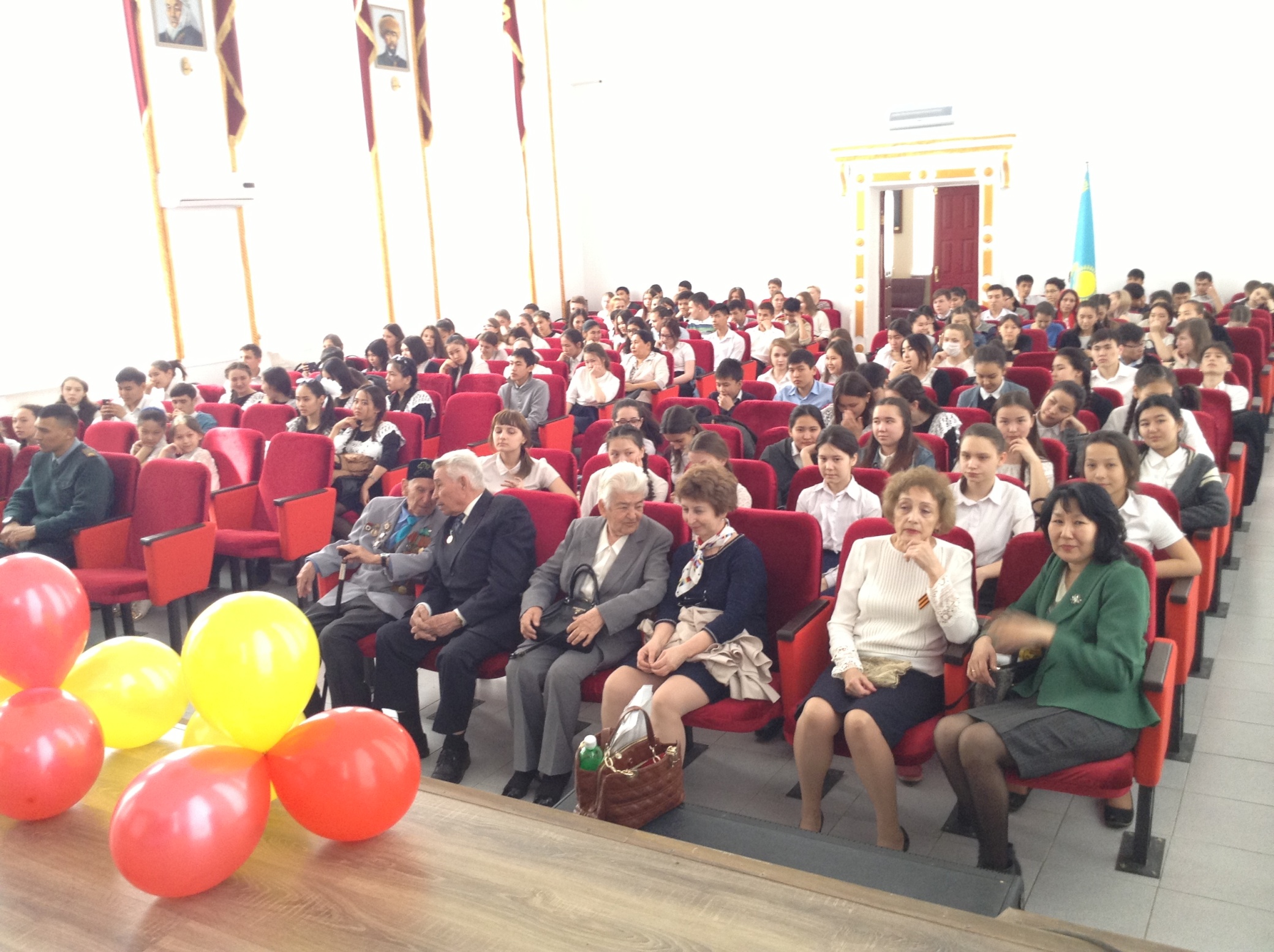